Sondage d'évaluation d'une maison de retraite
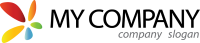 Informations générales
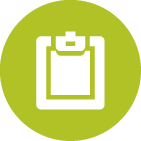 Titre du sondage
Sondage d'évaluation d'une maison de retraite
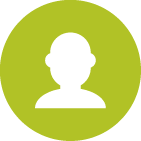 Auteur
Richard Žižka
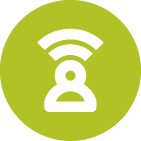 Langue du questionnaire
fr
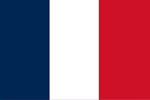 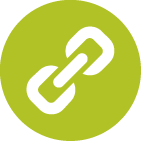 L'adresse URL du sondage
https://www.survio.com/survey/d/N4D7T1E9V4P3G3D9Y
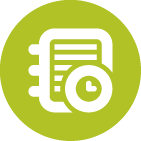 Première réponse
Dernière réponse
11-01-2016
11-01-2016
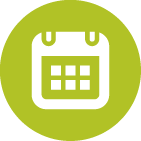 Durée
1 jours
Statistique de visites
169
20
0
149
11.8%
Nombre de visites
Questionnaires  complets
Questionnaires incomplets
Seulement affichés
Taux de remplissage
Historique des visites (11-01-2016 - 11-01-2016)
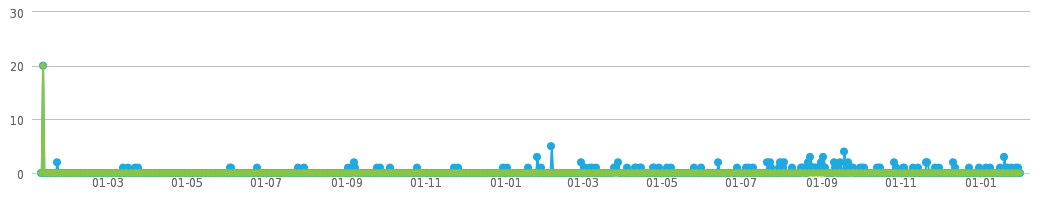 Nombre de visites (169)
Questionnaires  complets (20)
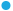 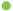 Nombre total de visites
Sources des visites
Durée de réalisation
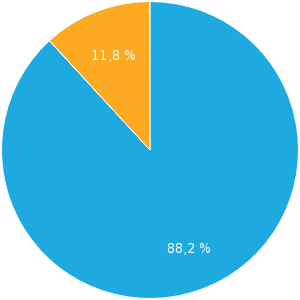 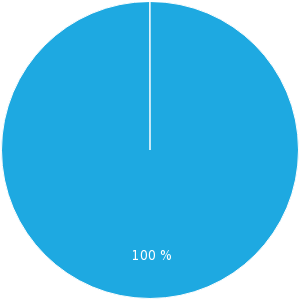 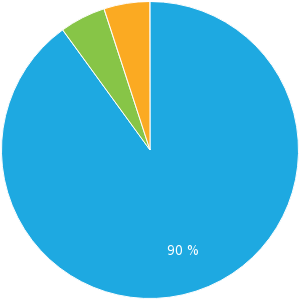 Seulement affiché (88.2 %)Incomplet (0 %)Complet (11.8 %)
Lien direct (100 %)
<1 min. (90 %)1-2 min. (5 %)5-10 min. (5 %)
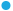 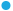 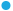 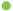 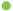 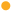 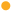 Depuis combien de temps habitez-vous à la maison de retraite ?
Choix unique, Nombre de répondants 20x, sans réponse 0x
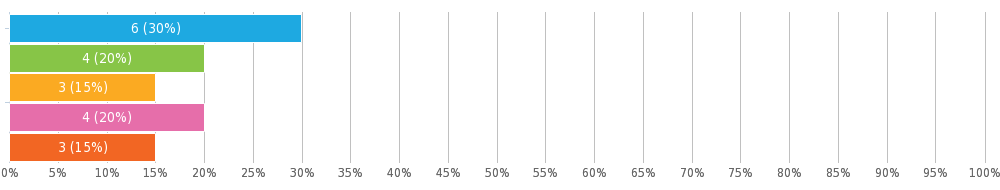 Êtes-vous satisfait(e) de l'espace et de l'équipement de la maison de retraite ?
Choix unique, Nombre de répondants 20x, sans réponse 0x
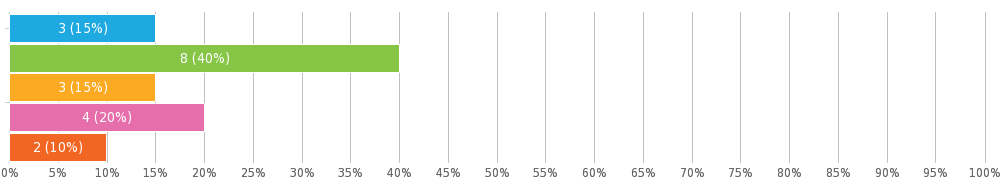 Veuillez évaluer la véracité des propositions suivantes concernant le personnel de la maison de retraite d'après vos propres expériences.
Matrice de choix uniques, Nombre de répondants 20x, sans réponse 0x
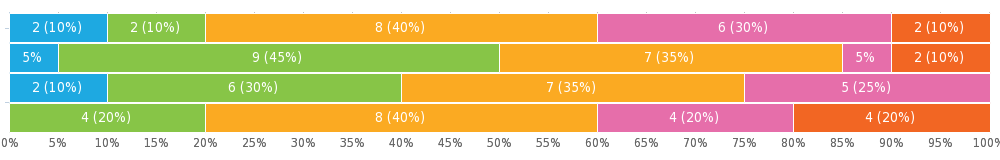 Dans quelle mesure êtes vous content(e) de la qualité de votre logement ?
Évaluation par étoiles, Nombre de répondants 20x, sans réponse 0x
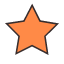 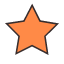 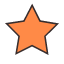 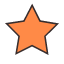 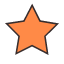 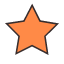 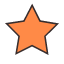 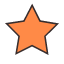 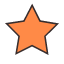 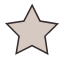 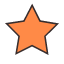 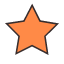 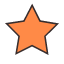 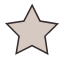 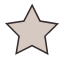 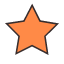 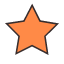 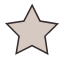 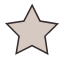 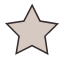 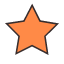 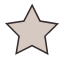 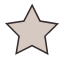 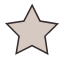 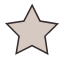 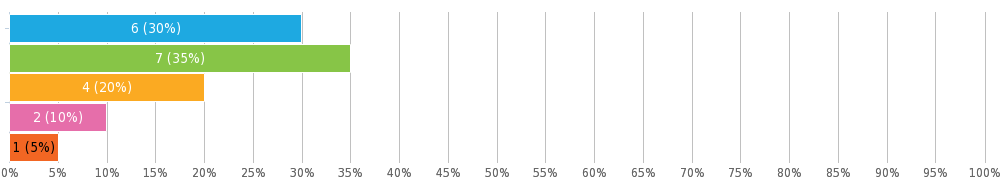 Êtes-vous content(e) de la qualité de la nourriture qui vous est servie dans la maison de retraite ? Veuillez évaluer les propositions suivantes d'après vos propres expériences.
Matrice de choix uniques, Nombre de répondants 20x, sans réponse 0x
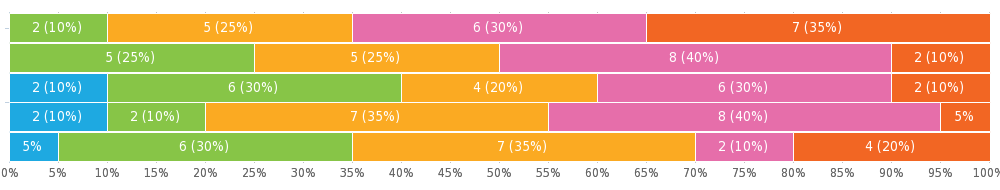 Êtes-vous satisfait(e) des services de soins infirmiers dans la maison de retraite ?
Choix unique, Nombre de répondants 20x, sans réponse 0x
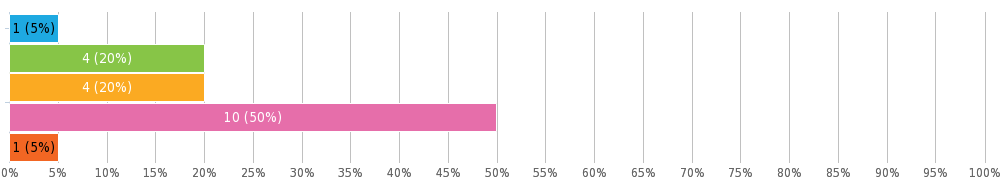 Les activités sociales et recréatives organisées par la maison de retraite sont-elles favorables à votre bien-être ?
Choix unique, Nombre de répondants 20x, sans réponse 0x
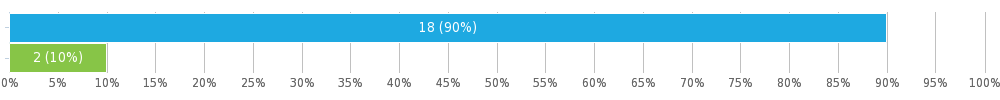 Vous sentez-vous bien traîté(e) et respecté(e) à la maison de retraite ?
Choix unique, Nombre de répondants 20x, sans réponse 0x
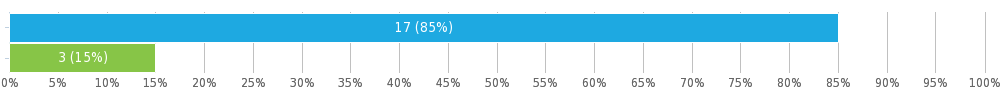